Anticipatory Guidence untuk mencegah dan menurunkan SIDS
ROSMAWATY
Definisi
SIDS adalah kematian mendadak pada bayi sehat berusia dibawah 1 tahun tanpa ada gejala apapun sebelumnya. SIDS terjadi pada bayi sehat pada saat ditidurkan tiba-tiba ditemukan meninggal beberapa jam kemudian. SIDS terjadi kurang lebih 4 dari 1000 kelahiran hidup, insidens puncak dari SIDS pada bayi usia 2 minggu dan 1 tahun. (Fauziah, 2012)
Etiologi SIDS
Penyebab SIDS itu masih belum diketahui jelas. Namun, bukti statistic menunjukan ada kaitan bayi yang terpapar tembakau selama kehamilan dengan sindrom mati mendadak pada bayi. 
Penelitian terbaru menunjukan bahwa SIDS lebih sering terjadi pada bayi yang tidurnya tengkurap dibandingkan dengan bayi yang tidurnya terlentang atau miring karena itu sebaiknya bayi ditidurkan dalam posisi terlentang atau miring. 
Resiko terjadinya SIDS juga ditemukan pada bayi yang pada saat tidur wajahnya menghadap kekasur  atau selimut yang lembut atau empuk.
Tanda dan Gejala
Jeda pernafasan karena apnea dan sianosis yang lama selama tidur 
Cacat batang otak
Fungsi saluran nafas atas yang abnormal
Reflex saluran nafas yang hiperaktif karena masuknya sejumlah cairan kedalam laring
 Abnormalita jantung
Pencegahan
Selalu meletakkan bayi dalam posisi terlentang ketika ia sedang tidur. 
Jangan pernah nengkurapkan bayi secara sengaja ketika bayi tersebut belum waktunya untuk bisa tengkurap sendiri secara alami. 
Gunakan kasur atau matras yang rata dan tidak terlalu empuk. 
Jauhkan berbagai selimut atau kain yang lembut, berbulu dan lemas serta mainan yang diisi dengan kapuk atau kain dari sekitar tempat tidur bayi. 
Jangan biarkan siapapun merokok disekitar bayi. Hentikan kebiasaan merokok pada masa kehamilan maupun kelahiran bayi dan pastikan orang disekitar sibayi tidak merokok.
Anticipatory Guidance
Anticipatory Guidance merupakan petunjuk-petunjuk yang perlu diketahui terlebih dahulu agar orang tua dapat mengarahkan dan membimbing anaknya secara bijaksana, sehingga anak dapat bertumbuh dan berkembang secara normal. 
Memberitahukan/upaya bimbingan kepada orang tua tentang tahapan perkembangan sehingga orang tua sadar akan apa yang terjadi dan dapat memenuhi kebutuhan sesuai dengan usia anak.
Tahapan Usia Anticipatory Guidance
Anticipatory Guidance Pada masa bayi (0-6 bulan)
a. Usia 6 bulan pertama 
Memahami adanya proses penyesuaian antara orang tua dengan bayinya, terutama pada ibu yang membutuhkan bimbingan/asuhan pada masa setelah melahirkan. 
Membantu orangtua untuk memahami bayinya sebagai individu yang mempunyai kebutuhan dan untuk memahami bagaimana ekspresi yang diinginkan melalui tangisan. 
Menentramkan orang tua bahwa bayinya tidak akan menjadi manja dengan adanya perhatian yang penuh selama 4-6 bulan pertama.
Anticipatory Guidance Pada masa bayi (0-6 bulan)
4. Menganjurkan orang tua untuk membuat jadwal kebutuhan bayi dan orang tuanya.
5.  Membantu orang tua untuk memahami kebutuhan bayi terhadap stimulasi lingkungan.
6. Menyokong kesenangan orang tua dalam melihat petumbuhan dan perkembangan bayinya, yaitu dengan bersahabat dan mengamati respon social anak misalnya dengan tertawa/tersenyum. 
7. Menyiapkan orang tua untuk memenuhi kebutuhan rasa aman dan kesehatan bagi bayi misalnya imunisasi. 8. Menyiapkan orang tua untuk mengenalkan dan memberikan makanan padat.
Anticipatory Guidance Pada masa bayi (6-12 bulan)
b. Usia 6 (enam) bulan kedua 
Menyiapkan orang tua akan danya ketakutan bayi terhadap orang yang belum dikenal (stranger anxiety).
Menganjurkan orang tua untuk mengizinkan anaknya dekat dengan ayah dan ibunya serta menghindarkan perpisahan yang terlalu lama dengan anak tersebut. 
Membimbing orang tua untuk mengetahui disiplin sehubungan dengan semakin meningkatnya mobilitas pergerakan si bayi.
Anticipatory Guidance Pada masa bayi (6-12 bulan)
b. Usia 6 (enam) bulan kedua 
4. Menganjurkan untuk mengguanakan suara yang negative dan kontak mata daripada hukuman badan sebagai suatu disiplin. Apabila tidak berhasil, gunakan 1 pukulan pada kaki atau tangannya. 
5. Menganjurkan orang tua untuk memberikan lebih banyak perhatian ketika bayinya berkelakuan baik dari pada ketika ia menangis. 
6. Mengajrkan mengenai pencegahan kecelakaan karena ketrampilan motorik dan rasa ingin tahu bayi meningkat. 
7. Menganjurkan orang tua untuk meninggalkan bayinya beberapa saat dengan pengganti ibu yang menyusui.
8. Mendiskusikan mengenai kesiapan untuk penyapihan.
9. Menggali perasaan ornag tua sehubungan dengan pola tidur bayinya.
Anticipatory Guidance Pada Masa Toddler (1-3 Tahun)
a. Usia 12-18 bulan 
Menyiapkan orang tua untuk antisipasi adanya perubahan tingkah laku dari toodler terutama negatif.  
Mengkaji kebiasaan makan dan secara bertahap penyapihan dari botol serta peningkatan asupan makanan padat. 
Menyediakan makanan selingan antara 2 waktu makan dengan rasa yang disukai.
b. Usia 18-24 bulan
Menekankan pentingnya persahabatan sebaya dalam bermain.
Menekankan pentingnya persiapan anak untuk kehadiran bayi baru dan kemungkinan terjadinya persaingan dengan saudara kandung (sibling rivalry). Persaingan dengan saudara kandung adalah perasaan cemburu dan benci yang biasanya dialami oleh anak karena kehadiran/kelahiran saudara kandungnya. Hal ini terjadi bukan karena rasa benci tetapi lebih karena perubahan situasi. Libatkan anak dalam perawatan adik barunya seperti mengambilkan baju, popok, susu dan sebagainya.
Mendiskusikan kesiapan fisik dan psikologis anak untuk toilet training. Fase ini biasanya terjadi pada anak usia 18 – 24 bulan. Dari persiapan tersebut anak dapat mengontrol buang air besar dan buang air kecil secara mandiri (Hidayat, 2005).
Perawat/Bidan  bertanggung jawab dalam membantu orang tua mengidentifikasi kesiapan anak untuk toilet training. 
Mendiskusikan berkembangnya rasa takut seperti pada kegelapan atau suara keras.
Menyiapkan orang tua akan adanya tanda-tanda regresi pada waktu anak mengalami stress (misalnya anak yang tadinya sudah tidak mengompol tiba- tiba menjadi sering mengompol).
c. Usia 24-36 bulan
Mendiskusikan kebutuhan anak untuk dilibatkan dalam kegiatan dengan cara meniru.
Mendiskusikan pendekatan yang dilakukan dalam toilet training dan sikap menghadapi keadaan-keadaan seperti mengompol atau buang air besar (BAB) dicelana.
Menekankan keunikan dari proses berfikir toddler misalnya: melalui bahasa yang digunakan, ketidakmampuan melihat kejadian dari perspektif yang lain.
Menekankan disiplin harus tetap berstruktur dengan benar dan nyata, ajukan alasan yang rasional, hindari kebingungan dan salah pengertian.
Usia Prasekolah
Usia 3 tahun
Menganjurkan orang tua untuk meningkatkan minat anak dalam hubungan yang luas.
Menekankan pentingnya batas-batas/peraturan-peraturan.
Mengantisipasi perubahan perilaku yang agresif (menurunkan ketegangan/ tension).
Menganjurkan orang tua untuk menawarkan kepada anaknya alternatif- alternatif pilihan pada saat anak bimbang.
Perlunya perhatian ekstra.
Usia 4 Tahun
Perilaku lebih agresif termasuk aktivitas motorik dan bahasa.
Menyiapkan meningkatnya rasa ingin tahu tentang seksual.
Menekankan pentingnya batas-batas yang realistik dari tingkah lakunya.
Usia 5 Tahun
Menyiapkan anak memasuki lingkungan sekolah.
Meyakinkan bahwa usia tersebut merupakan periode tenang pada anak
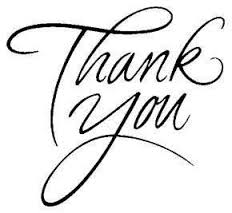